Bài 3: CHỦ NGHĨA TƯ BẢN ĐƯỢC XÁC LẬP TRÊN PHẠM VI THẾ GIỚI
NỘI DUNG TRỌNG TÂM
I. Cuộc cách mạng công nghiệp
II. Chủ nghĩa tư bảnđược xác lập trên phạm vi thế giới
Cách mạng công nghiệp diễn ra đầu tiên ở nước nào?
 Vì sao?
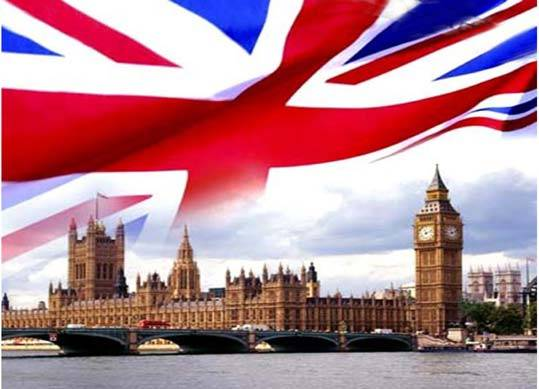 Cách mạng công nghiệp hay còn gọi là
 Cách mạng công nghiệp lần thứ nhất là cuộc cách mạng trong lĩnh vực sản xuất; là sự thay đổi cơ bản các điều kiện kinh tế xã hội, văn hóa và kỹ thuật
I. Cuộc cách mạng công nghiệp
Theo em, Cách mạng công nghiệp là gì?
I. Cuộc cách mạng công nghiệp1. Cách mạng công nghiệp Anh
Máy móc được phát minh và sử dụng đầu tiên ở ngành gì? Vì sao?
I. Cuộc cách mạng công nghiệp1. Cách mạng công nghiệp Anh
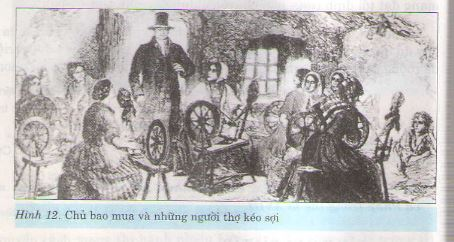 Từ những năm 60 của thế kỉ XVIII, Anh là nước đầu tiên trên thế giới tiến hành cách mạng công nghiệp với việc phát minh ra máy móc trong ngành dệt
I. Cuộc cách mạng công nghiệp1. Cách mạng công nghiệp Anh
Phát minh nào ảnh hưởng lớn đến công nghiệp dệt
I. Cuộc cách mạng công nghiệp1. Cách mạng công nghiệp Anh
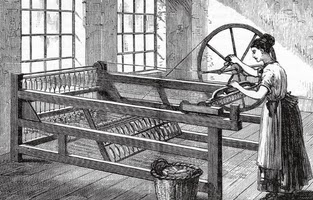 Máy kéo sợi Gien-ni
Thành tựu
+ 1764 Giêm Ha-gri-vơ sáng chế máy kéo sợi Gien-ni
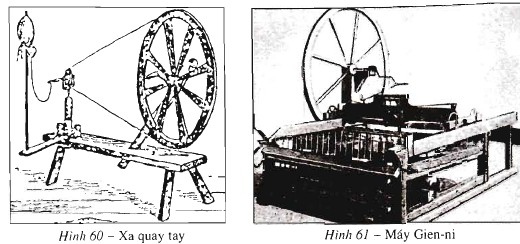 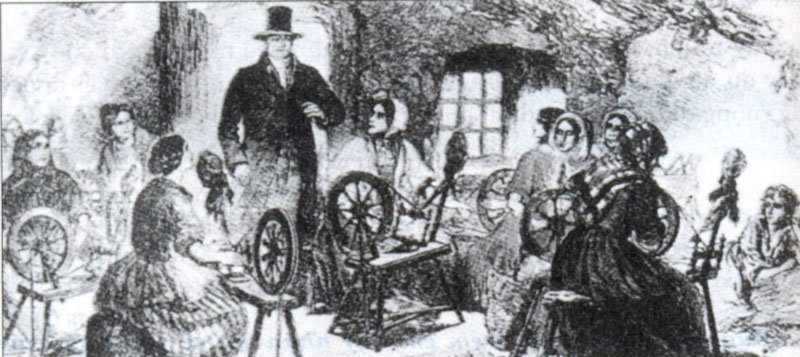 H12. Chủ bao mua và những người thợ kéo sợi
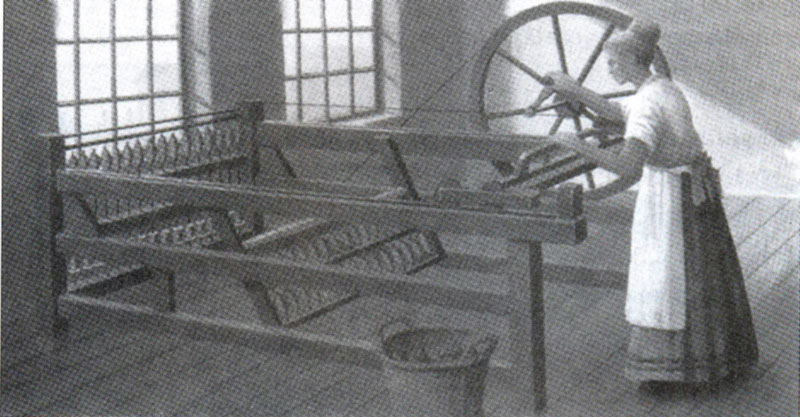 H13.Máy kéo sợi Gien-ni
Việc kéo sợi thay đổi như thế nào?
Điều gì xảy ra trong ngành dệt của nước Anh khi máy kéo sợi được sử dụng?
Đinh Thi Bich Nga
8
I. Cuộc cách mạng công nghiệp1. Cách mạng công nghiệp Anh
Em hãy kể tên các cải tiến phát minh quan trọng?
I. Cuộc cách mạng công nghiệp1. Cách mạng công nghiệp Anh
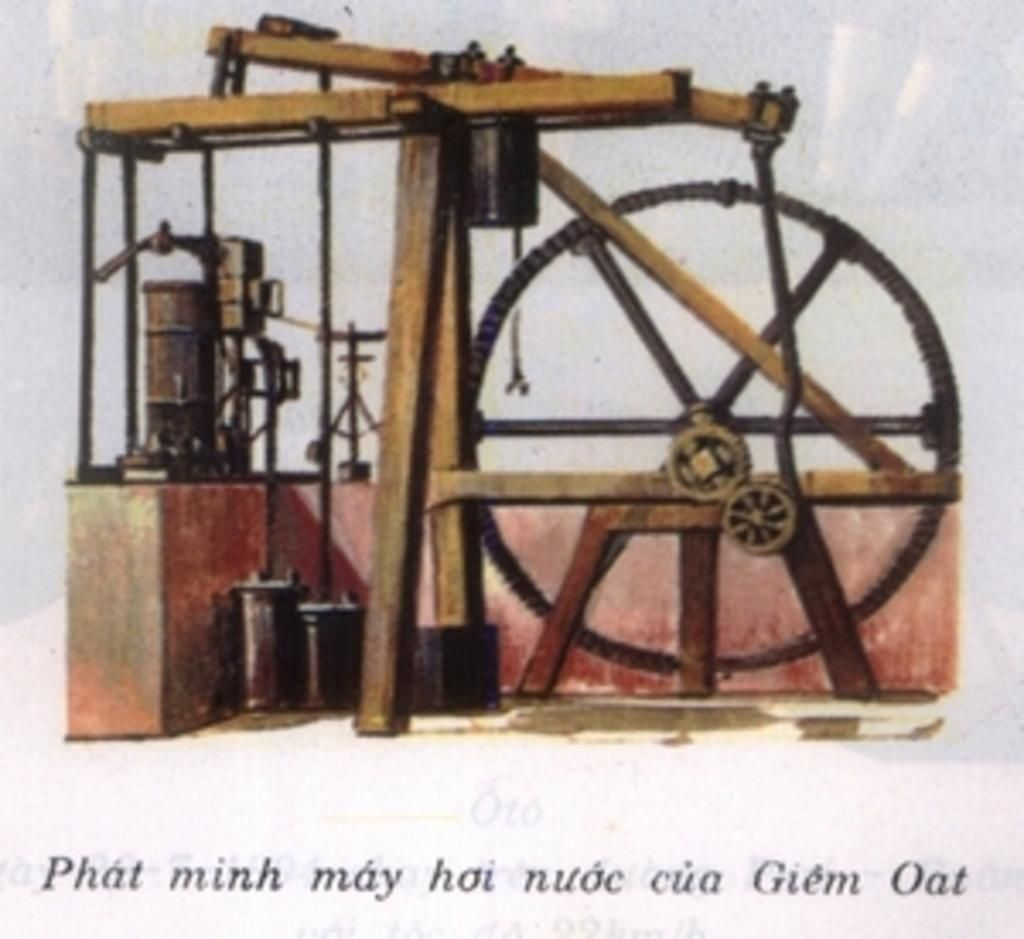 Thành tựu
+ 1764 Giêm Ha-gri-vơ sáng chế máy kéo sợi Gien-ni
+ 1769 Ac-crai-tơ phát minh ra máy kéo sợi chạy bằng sức nước.
+ 1785 Et-mơn Các-rai chế tạo máy dệt
+ 1784 Giêm-Oat phát minh ra máy hơi nước.
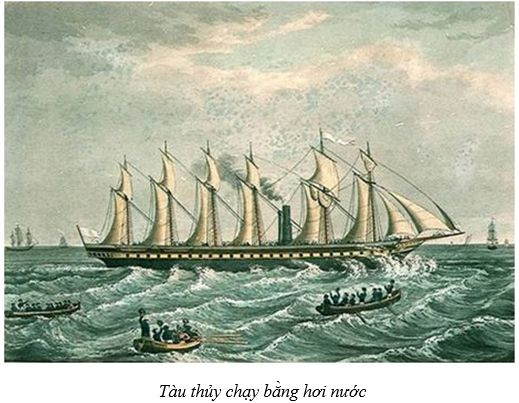 I. Cuộc cách mạng công nghiệp1. Cách mạng công nghiệp Anh
Theo em, vì sao máy móc được sử dụng nhiều trong ngành giao thông vận tải?
- Máy móc được sử dụng rộng rãi trong ngành dệt, giao thông vận tải (tàu thủy, tàu hỏa)
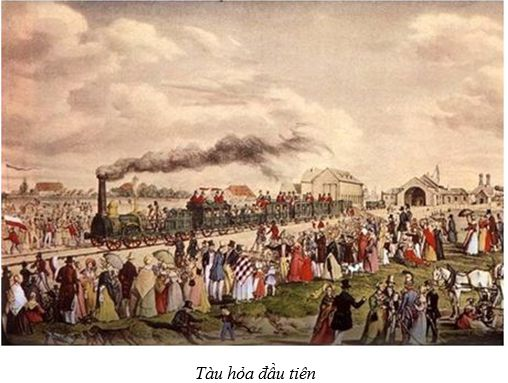 I. Cuộc cách mạng công nghiệp1. Cách mạng công nghiệp Anh
Theo em, tất cả những phát minh sáng chế trên đưa đến kết quả gì của cách mạng công ngiệp ở Anh?
- Kết quả: Anh từ một nước nông nghiệp trở thành nước công nghiệp phát triển nhất thế giới. Thời bấy giờ, nước Anh được gọi là “công xưởng của thế giới”
I. Cuộc cách mạng công nghiệp2. Cách mạng công nghiệp ở Pháp, Đức (giảm tải)3. Hệ quả của cách mạng công nghiệp
HS quan sát hình 17 và 18 SGK/22.
Quan sát 2 lược đồ trên, em hãy nêu những biến đổi ở nước Anh sau khi hoàn thành CM công nghiệp?
I. Cuộc cách mạng công nghiệp3. Hệ quả của cách mạng công nghiệp
- Làm thay đổi bộ mặt của các nước tư bản: nâng cao năng suất lao động, nhiều trung tâm kinh tế, nhiều thành phố lớn xuất hiện
Lược đồ nước Anh giữa thế kỉ XVIII
Lược đồ nước Anh đầu thế kỉ XIX
I. Cuộc cách mạng công nghiệp3. Hệ quả của cách mạng công nghiệp
Cuộc cách mạng đã đưa tới hệ quả gì về xã hội?
- Hình thành 2 giai cấp cơ bản của xã hội giai cấp tư sản và vô sản mâu thuẫn với nhau
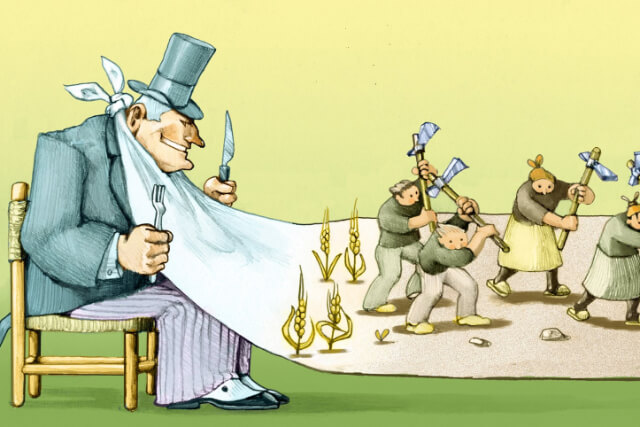 CMCN đã tác động sâu sắc, toàn diện đến  kinh tế, xã hội của các nước tư bản phương Tây
II. Chủ nghĩa tư bảnđược xác lập trên phạm vi thế giới1. Các cuộc cách mạng tư sản thế kỉ XIX (giảm tải)2. Sự xâm lược của tư bản phương Tây đối với các nước Á, Phi
Theo em, vì sao CNTB phát triển càng thúc đẩy các nước phương Tây xâm chiếm thuộc địa?
II. Chủ nghĩa tư bảnđược xác lập trên phạm vi thế giới2. Sự xâm lược của tư bản phương Tây đối với các nước Á, Phi
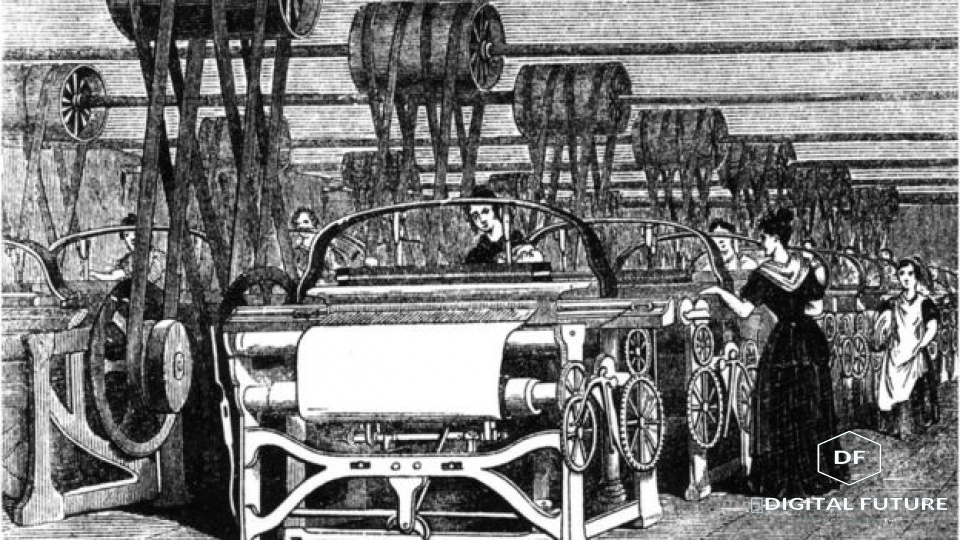 Nguyên liệu sản xuất
Thị trường tiêu thụ
Tranh giành thị trường
Nguồn lao động giá rẻ
- Công thương nghiệp tư bản chủ nghĩa phát triển, thúc đẩy các nước đi xâm chiếm thuộc địa
II. Chủ nghĩa tư bảnđược xác lập trên phạm vi thế giới2. Sự xâm lược của tư bản phương Tây đối với các nước Á, Phi
Đối tượng xâm lược của các nước tư bản phương Tây?
- Kết quả: Hầu hết các nước Châu Á, Châu Phi đều trở thành thuộc địa của thực dân phương Tây
Ở Châu Á: 
+ Ấn Độ từ lâu là nơi tranh chấp giữa Anh và Pháp. Cuối TK XVIII, Anh độc chiếm Ấn Độ.
+ Trung Quốc bị Anh, Mĩ, Pháp, Đức,…
Ở Đông Nam Á: 
+ In-đô-nê-xi-a là thuộc địa của Hà Lan từ TK XVI-XVII
+ Miến Điện (Mi-an-ma) bị Anh xâm lược từ năm 1824 đến cuối TK XIX hoàn thành công cuộc chinh phục nước này
+ Mã Lai (In-đô và Sin-ga-po) bị Anh xâm lược.
+ Xiêm là nơi tranh chấp giữa Anh và Pháp+ Việt Nam, Cam-pu-chia, Lào lần lượt bị Pháp đô hộ
Ở Châu Phi:
+ Anh có thuộc địa kép ở Nam Phi
+ Pháp có thuộc địa Ang-gie-ri ở Bắc Phi
HOẠT ĐỘNG LUYỆN TẬP
Cách mạng công nghiệp ở Anh bắt đầu từ năm nào?
1760
2. Giêm Ha-gri-vơ sáng chế máy kéo sợi Gien-ni vào thời gian nào?
1764
HOẠT ĐỘNG VẬN DỤNG
Vì sao giữa thế kỉ XIX, nước Anh đẩy mạnh sản xuất than đá, gang
2. Những sự kiện nào chứng tỏ đến giữa thế kỉ XIX, CNTB đã thắng lợi trên phạm vi toàn thế giới?
I. Cuộc cách mạng công nghiệp1. Cách mạng công nghiệp Anh
HS đọc SGK và lập niên biểu về những phát minh trong CM công nghiệp ở Anh.